Психологические особенности шестиклассников
Психолого-педагогическая компетентность родителей
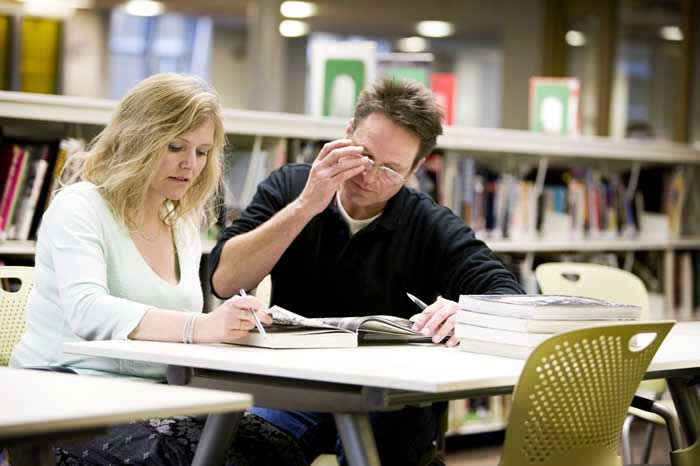 Толковый словарь 
Д. И. Ушакова: «компетентность» - осведомлённость, авторитетность
Родительская компетентность – это прежде всего грамотность в вопросах образования, развития, воспитания своего ребенка.
Что изучает психология?
Психология (греч. – «душа»; греч. – «знание») – это наука о закономерностях возникновения, формирования, развития, функционирования и проявлений психики людей в различных условиях и на разных этапах их жизни и деятельности.
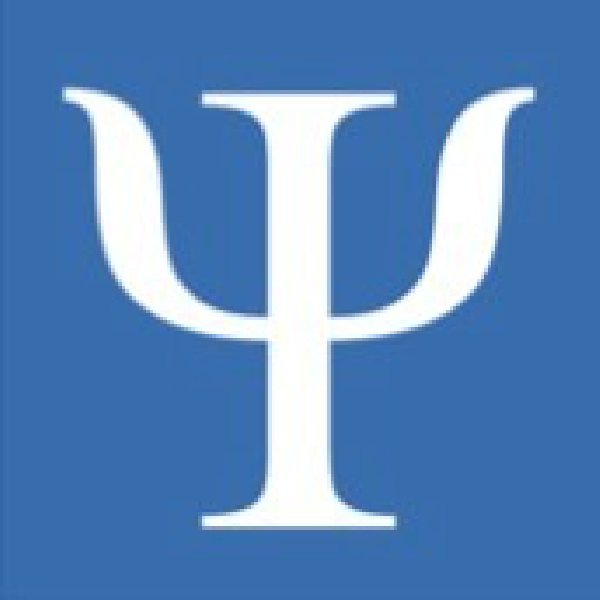 Общая психология
Возрастная психология изучает психическое развитие на разных возрастных этапах и изменения при переходе из одного возраста в другой.
Возрастная психология – основа для понимания законов психического развития ребенка.
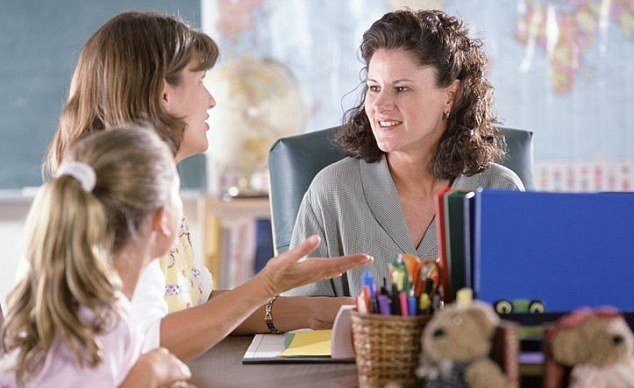 Возрастные этапы развития ребенка
младенчество – с момента рождения до года 
раннее детство – от 1 до 3 лет 
младший дошкольный возраст – от 3 до 4 лет 
средний дошкольный возраст – от 4 до 5 лет
старший дошкольный возраст – от 5 до 6-7 лет 
младший школьный возраст – от 7 до 10 лет
подростковый возраст – от 11 до 16 лет 
юношеский возраст – от 17 лет до 21 года
Для чего родители должны знать психологию своего ребенка?
Чтобы установить здоровые взаимоотношения в семье, грамотно решать конфликты между родителями и детьми, помочь ребенку преодолеть трудности каждого возрастного этапа, находить ответы на вопросы, которые ставят в тупик даже самых умных и мудрых родителей
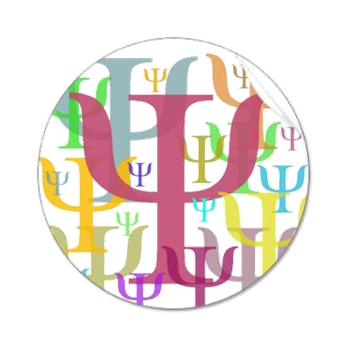 Анатомо-физиологические особенности подростка
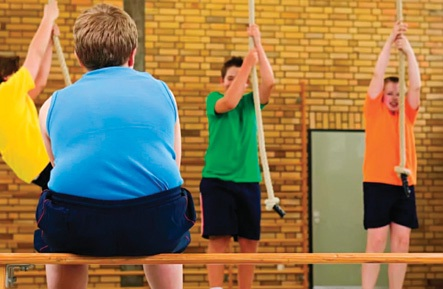 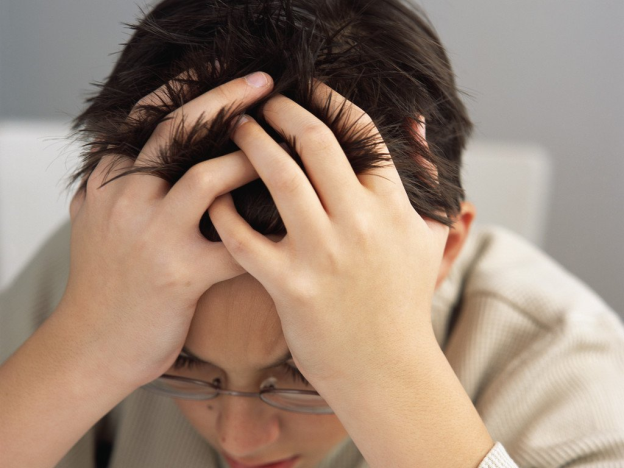 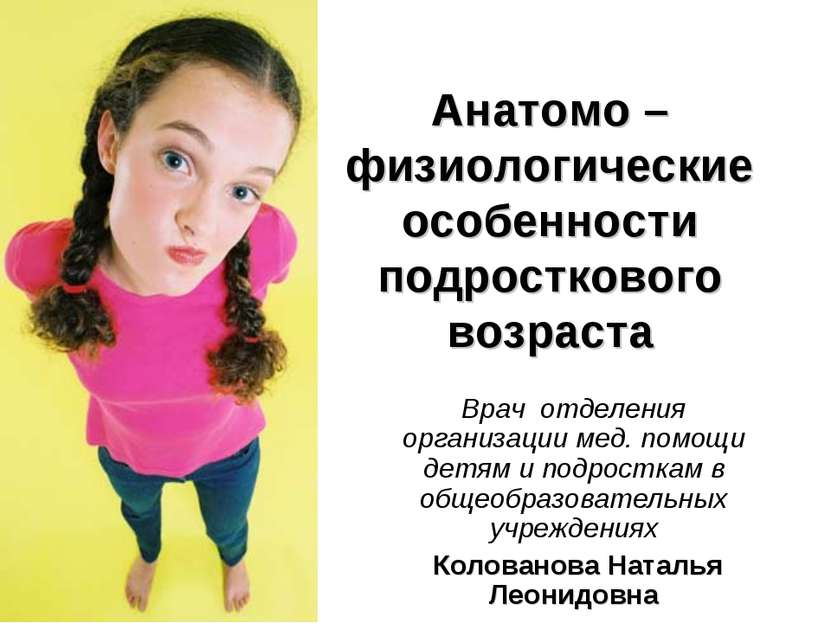 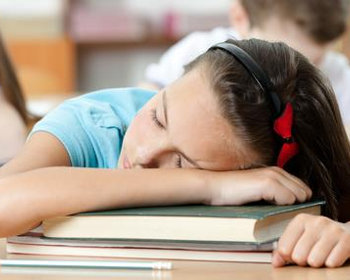 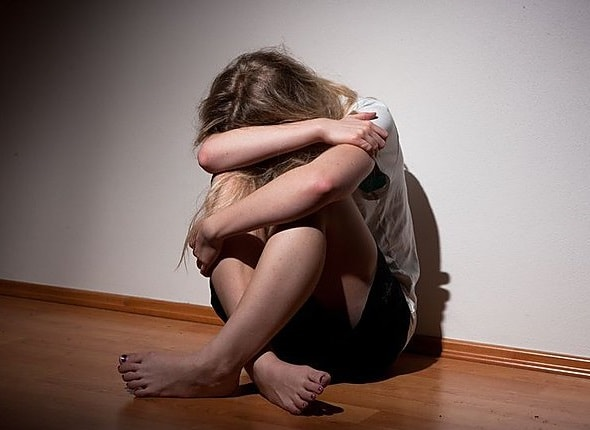 Особенности возраста
Чувство взрослости
Возникновение у подростка представления о себе, как о взрослом человеке.

Стремление походить на взрослых внешне,  приобрести их права и привилегии, но не быть  ответственными как взрослые. 

Права взрослых он ограничивает, а свои расширяет, претендует на уважение его личности, на доверие к себе и расширение самостоятельности.

Мнение своих друзей часто ценит выше мнения родителей.

Отделение мира друзей от мира семьи.
Психологические особенности
Зенит любознательности.
Снижение мотивации обучения. 
Главный мотив деятельности и поведения подростка - стремление завоевать свое место в коллективе.
Поведение в школе строится с учетом мнения одноклассников, которое имеет большее значение, чем мнение родителей и учителей.
«Подростковые установки».
Рост «духа независимости».
Конформность.
Восприимчивость к вредным влияниям.
Особенности мотивации
Формализм в усвоении знаний.
Бывают периоды, когда не нравится ничего. 
Нравится только то, что он знает хорошо, что ему удается. 
Нежелание учиться – это не каприз, а крик о помощи.
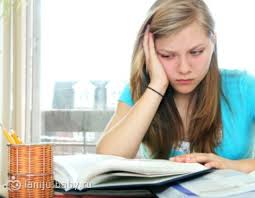 Эмоциональная сфера подростков
большая эмоциональная возбудимость;
большая устойчивость эмоциональных переживаний;
повышенная тревожность;
противоречивость чувств;
возникновение переживания по поводу самооценки;
сильно развитое чувство принадлежности к группе;
предъявление высоких требований к дружбе;
обостряется противоречие между богатством желаний, с одной стороны, и ограниченностью сил и жизненного опыта с другой;
завышенная самооценка, преувеличение своих способностей.
Причины конфликтов
Родителей 
с подростками
Подростков 
с родителями
Борьба за власть и родительский авторитет.

Неоправданные ожидания.

Нежелание признать самостоятельность подростка.

Неверие в силы ребенка, боязнь выпустить его «из под своего крыла».
Кризис переходного возраста.

Требование большей самостоятельности, права самому принимать решение.

Утверждение себя в глазах сверстников.

Принадлежность к группе подростков, которая поощряет «вызывающую» манеру поведения и общения.
Конфликтные отношения ведут
К  отчужденности подростка.

Эмансипации.

К  убеждению в несправедливости взрослого.

К  убеждению, что взрослый не может его понять.

К  сознательному неприятию требований взрослых.

На замечания, оскорбления, угрозы подросток ответит грубостью, скрытностью, неподчинением или лживостью.

Чем  он больше недоволен родителями, взрослыми, тем сильнее нужны друзья, тем сильнее их влияние на него.
Конструктивное общение сподростком
Необходимо найти такую степень самостоятельности, которая соответствовала бы возможностям ребенка.
Давайте   ребенку право голоса.
Выражайте ему  свое доверие, сотрудничайте,  дружите.
Опирайтесь на положительное в подростке, подчеркивайте  положительные черты характера ребенка.
Научите  ребенка видеть в себе позитивное. 
Больше проявляйте и объясняйте свои чувства, чтобы он вас понял и принял вашу позицию.
Правила эффективного общения родителей с подростком
Самое важное для ребенка – общение. 
Не выпытывайте у него информацию, лучше организуйте диалог.
Чаще обсуждайте с ним разные вопросы семейной жизни.  
Поддерживайте и подбадривайте ребенка без слов, улыбнитесь, подмигните, посмотрите в глаза, возьмите  за руку.
Следите за тем, каким тоном вы отвечаете на вопросы ребенка.
Поощряя ребенка, поддерживайте разговор, демонстрируйте вашу заинтересованность в том, что он рассказывает.
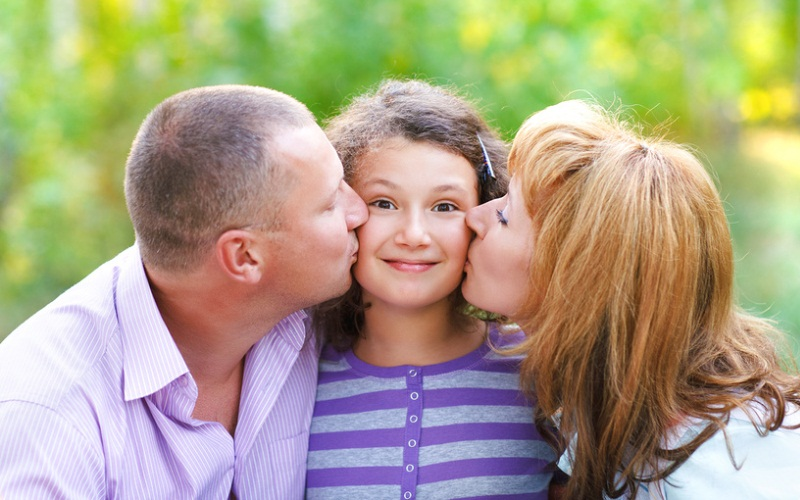 Советы родителям
Учите ребенка анализировать ситуации, корректировать свое поведение.

Уделите внимание воспитанию этических норм поведения.

Способствуйте формированию толерантности вашего ребенка.

Развивайте у ребенка чувство юмора, это поможет ему в трудных жизненных ситуациях.
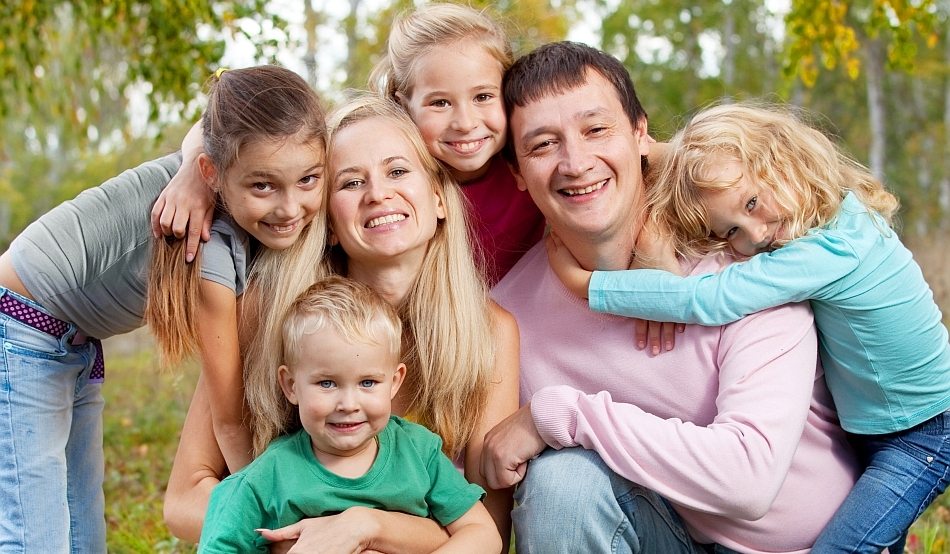 СПАСИБО ЗА ВНИМАНИЕ!